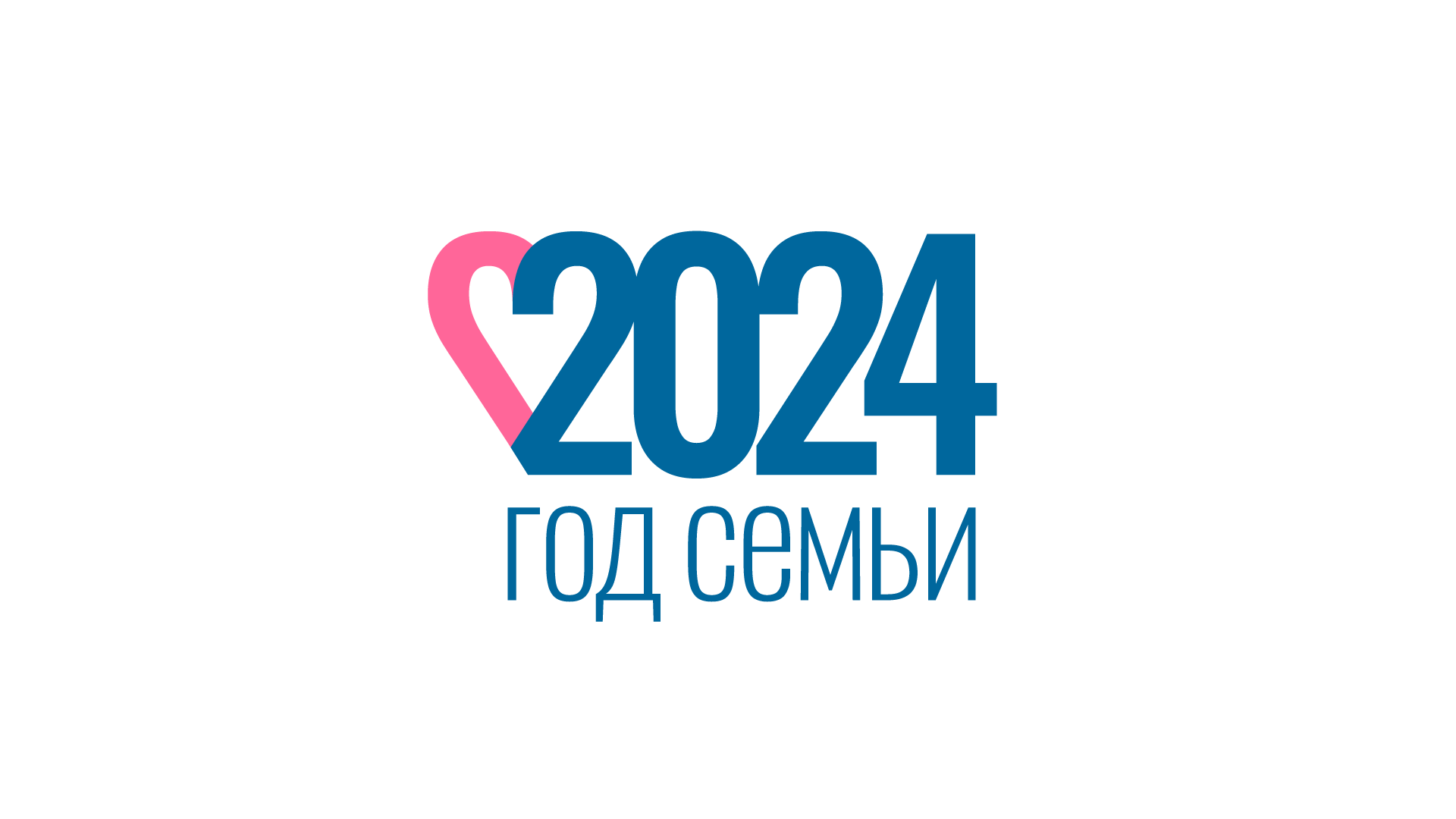 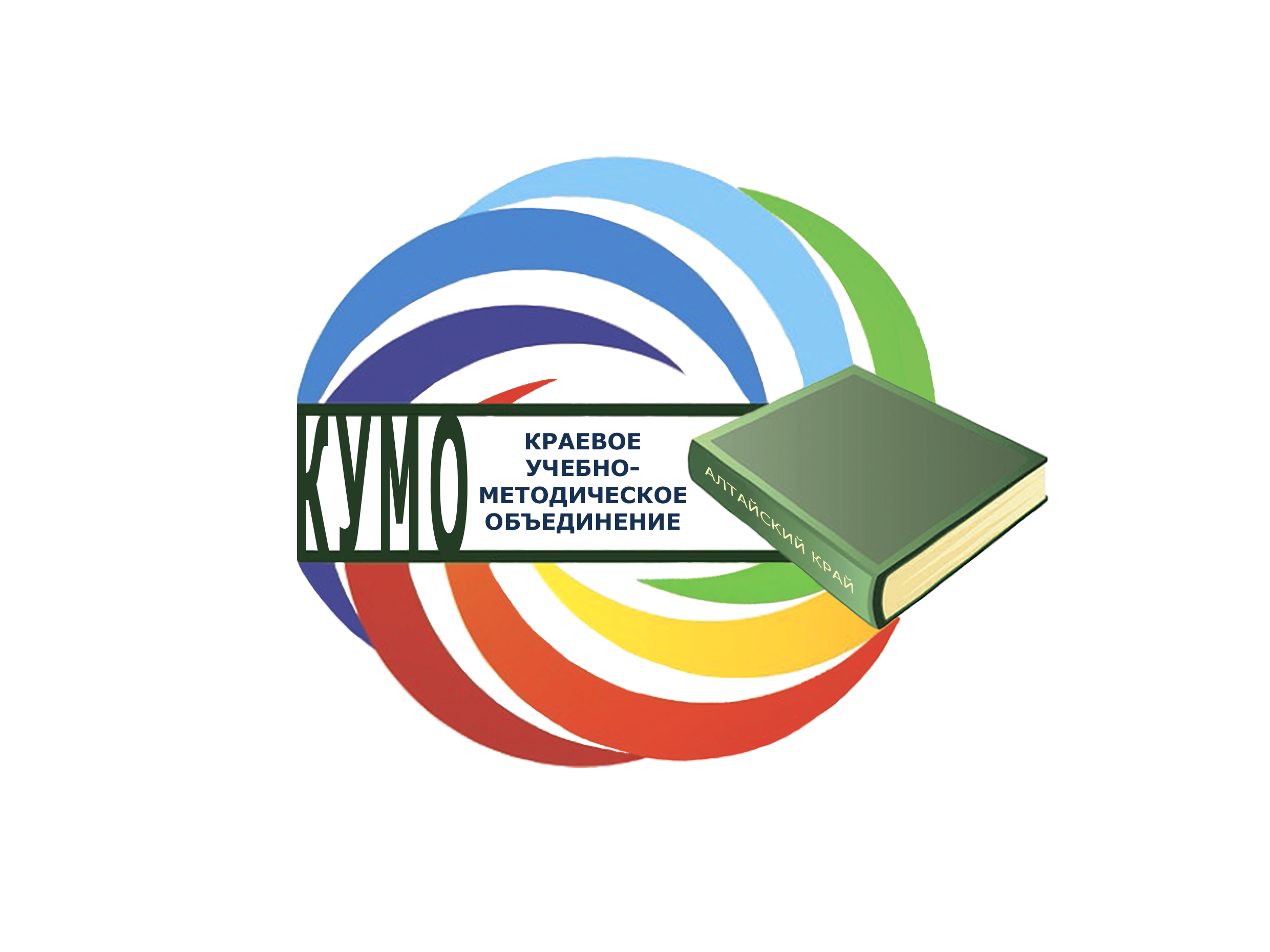 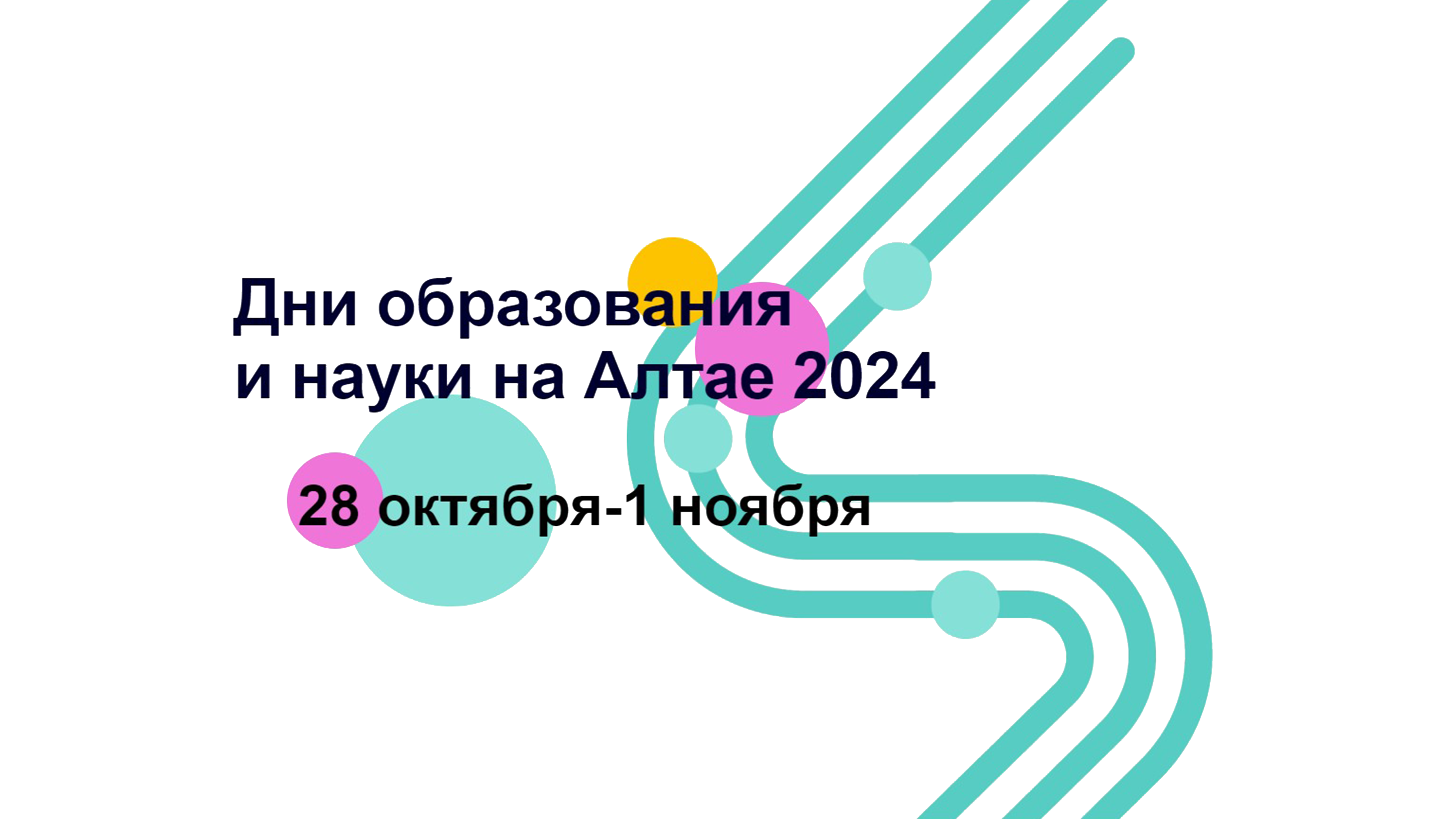 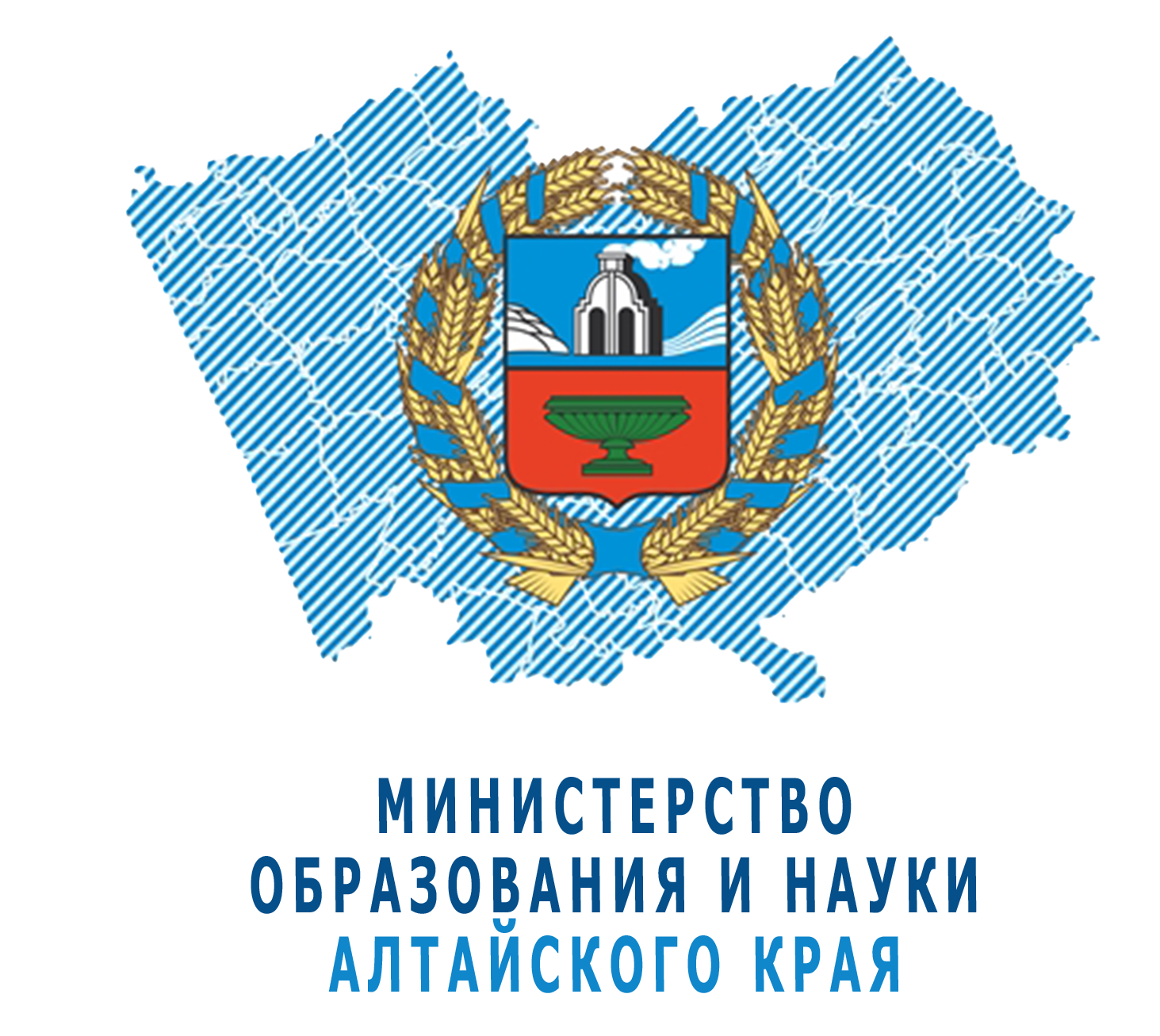 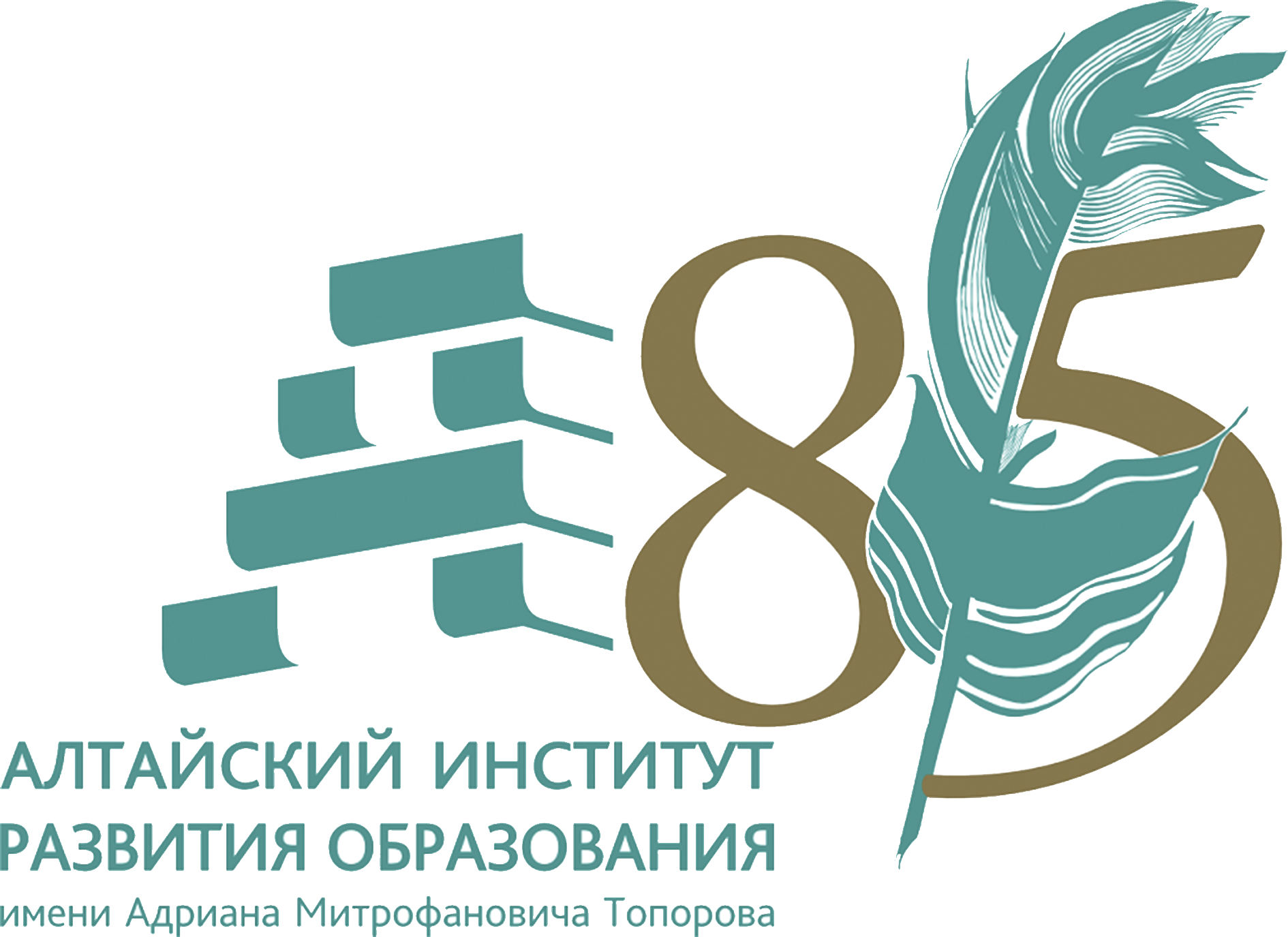 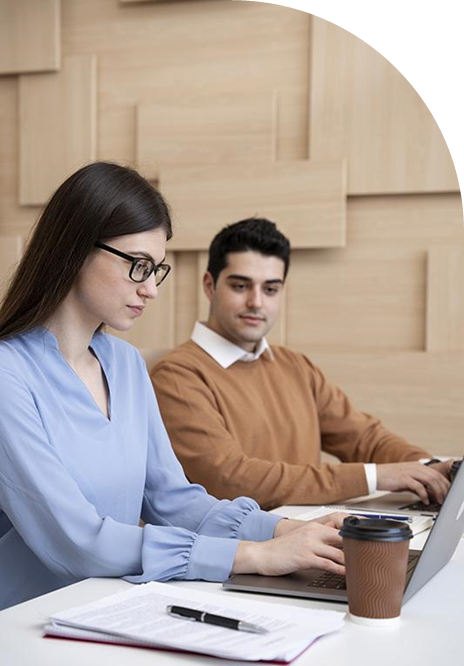 Результаты огэ по русскому языку в 2024 году. Задачи на 2024-2025 учебный год
31.10.2024
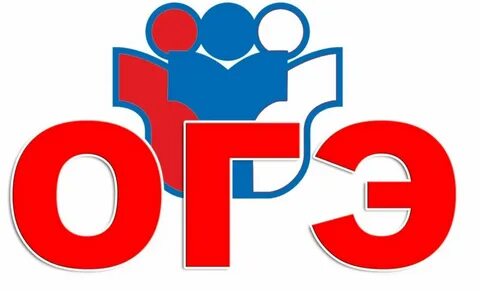 Краткие результаты огэ по русскому языку
изложение
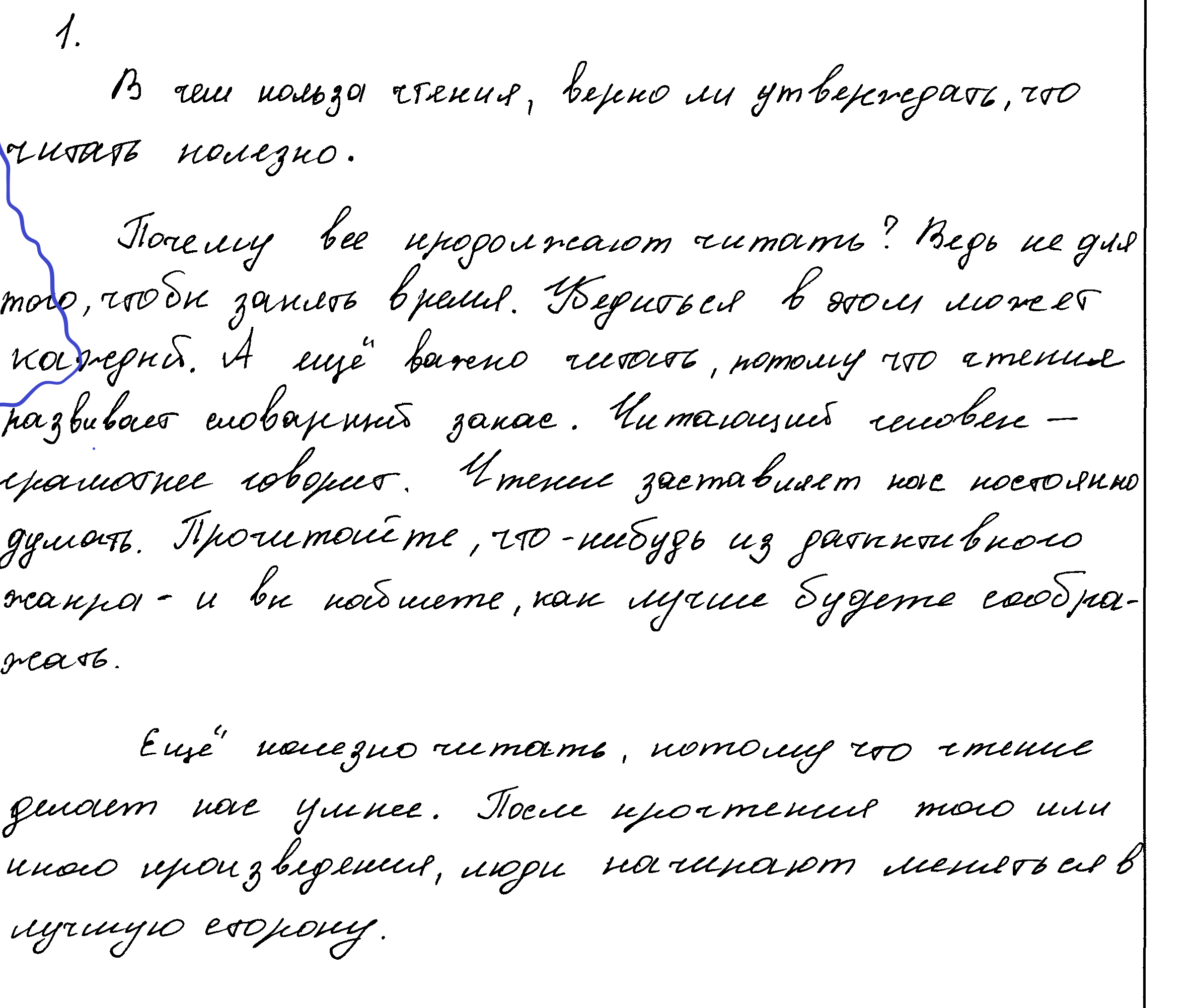 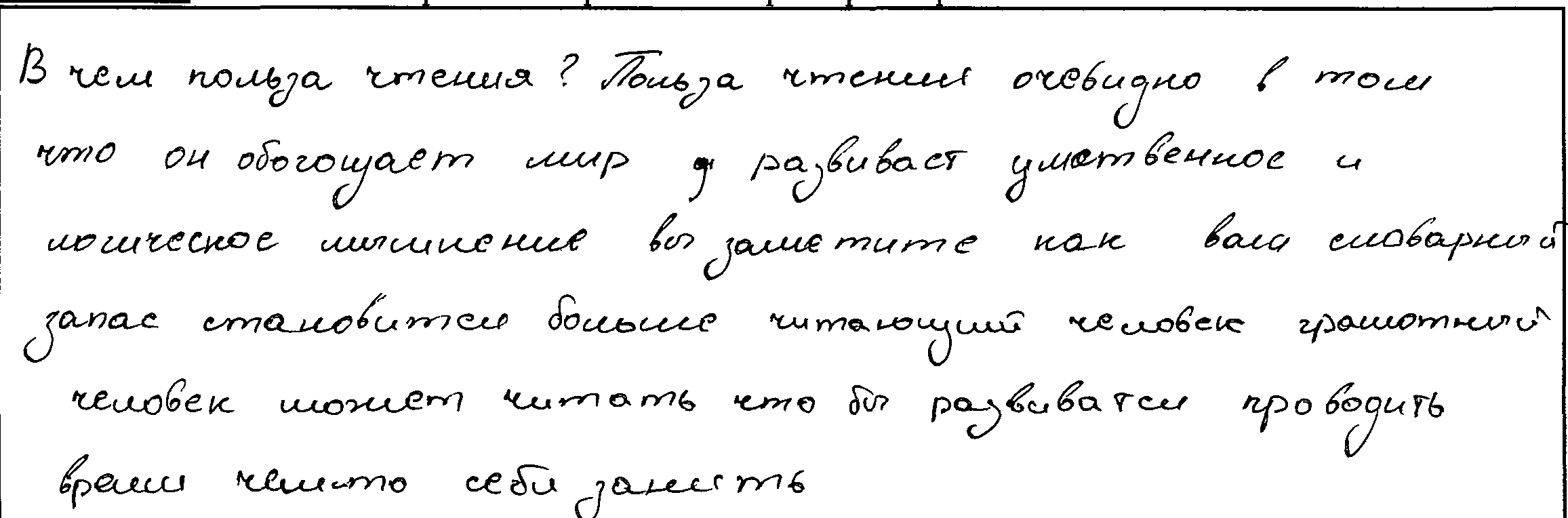 Демоверсия огэ 2025
Изложение без изменений
Подготовка к изложению
можно использовать следующие типы упражнений (как на текстах малой формы, так и при анализе достаточно больших фрагментов): разбивка сложных предложений на простые, сокращение сложных предложений за счет менее существенной смысловой части, замена фрагментов предложений обобщающими понятиями, исключение повторов и объединение предложений, замена прямой речи косвенной, изложение указанной части текста одним предложением и т.п.
Результаты работы по тестовой части
Задания тестовой части не изменились
Задание № 4 проверяет умение устанавливать соответствие между пунктуационными правилами и предложениями, которые могут служить примерами для приведённых пунктуационных правил. При этом объём теоретического материала – весь спектр пунктуационных правил за курс основной школы! Поэтому очень важно при подготовке к выполнению этого задания систематизировать материал и планомерно повторить следующие блоки правил:
Задания тестовой части не изменились
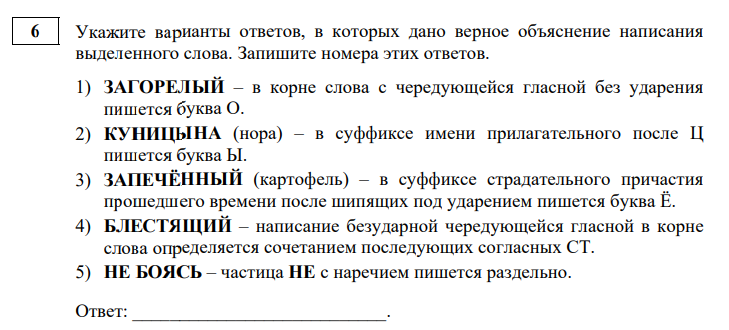 Задание № 6 орфографического блока было представлено для учащихся в привычном формате, однако выполнено выпускниками 2024 года гораздо хуже: 2023 г. – 27,77%, 2024 г. – 16,2%. При выполнении задания выпускники, помимо знания орфографического правила и умения применить его на практике, должны продемонстрировать умения определять принадлежность слов к определённой части речи, проводить морфемно-словообразовательный анализ, определять соответствующие грамматические признаки слов разных частей речи, сведения о которых учитываются при выборе написания орфограммы
Задания тестовой части не изменились
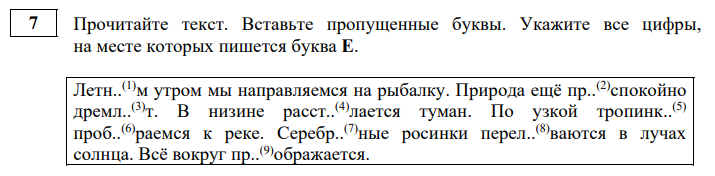 Синтаксический блок (задания 1-5)
Самое эффективное – КОМПЛЕКСНЫЙ  анализ всевозможных текстов с точки зрения 
грамматических основ (задание 2), 
характеристики предложений (задание 3), 
подбора предложений на определенные правила (задание 4), 
постановки знаков препинания в определенных  предложениях (задание 5).
Орфографичесикй блок (задания 6-7)
Подбор пар для объяснения  тех или иных слов (задание 6)
Орфографическая сказка для запоминания словарных слов https://mogu-pisat.ru/stat/metod/?ELEMENT_ID=12643040 
Раскраски для взрослых со словарными словами
Раскраски для взрослых
Раскраски используются для запоминания словарных слов или по тематическим правилам. Можно взять готовые, можно использовать различные программы (например, Облако слов)
Морфологические нормы (задание № 8)
Составление предложений 
с использованием орфографического словаря,  где отмечаются формы слова
https://ege-study.ru/ru/ege/materialy/russkij-yazyk/zadanie-7/?utm_num_popup=2
Изменения в задании 13 (сочинение 13.1)
Изменения в задании 13 (сочинение 13.2)
Изменения в задании 13 (сочинение 13.3)
Используем задания открытого банка фипи
ФГБНУ «ФИПИ» → OГЭ→ 
Открытый банк заданий OГЭ
Пособия для подготовки
Три издательтва, которые прошли экспертизу в ФИПИ: 
Нац. образование (Цыбулько, но там в сравнении с 2024 минимальные правки, особенно в ОГЭ😕), 
Экзамен (п.р. Дощинского р.а.) 
АСТ (только п.р. Дощинского р.а., абсолютно новые варианты, уникальные и интересные)
Как построить работу с 9-классниками?
изучаем, 
          разъясняем, 
                 мотивируем, 
                       согласовываем, 
                                        готовим, 
                                                проводим, 
                                                        проверяем, 
                                                                 анализируем…
Мониторинговые мероприятия
Мониторинг качества образования
Изменения в впр по русскому языку 2025 (приказ рособрнадзора от 13.05.2024 № 1008)
Впр по литературе 2025 (https://fioco.ru/Media/Default/Documents/%D0%92%D0%9F%D0%A0-2025/VPR_LI-5_DEMO_2025.pdf)
Полезные ссылки
https://fioco.ru/Media/Default/Documents/%D0%92%D0%9F%D0%A0-2025/VPR_LI-5_DEMO_2025.pdf 
https://www.mogu-pisat.ru/ 
https://slovesnik.org/
Филиппова ирина олеговна
Учитель русского языка и литературы мбоу сош № 59 г. Барнаула, Заслуженный учитель российской федерации
Зам. руководителя краевого УМО по русскому языку и литературе
fioira@yandex.ru
89132329977
Спасибо за внимание!